<Circuit configuration>
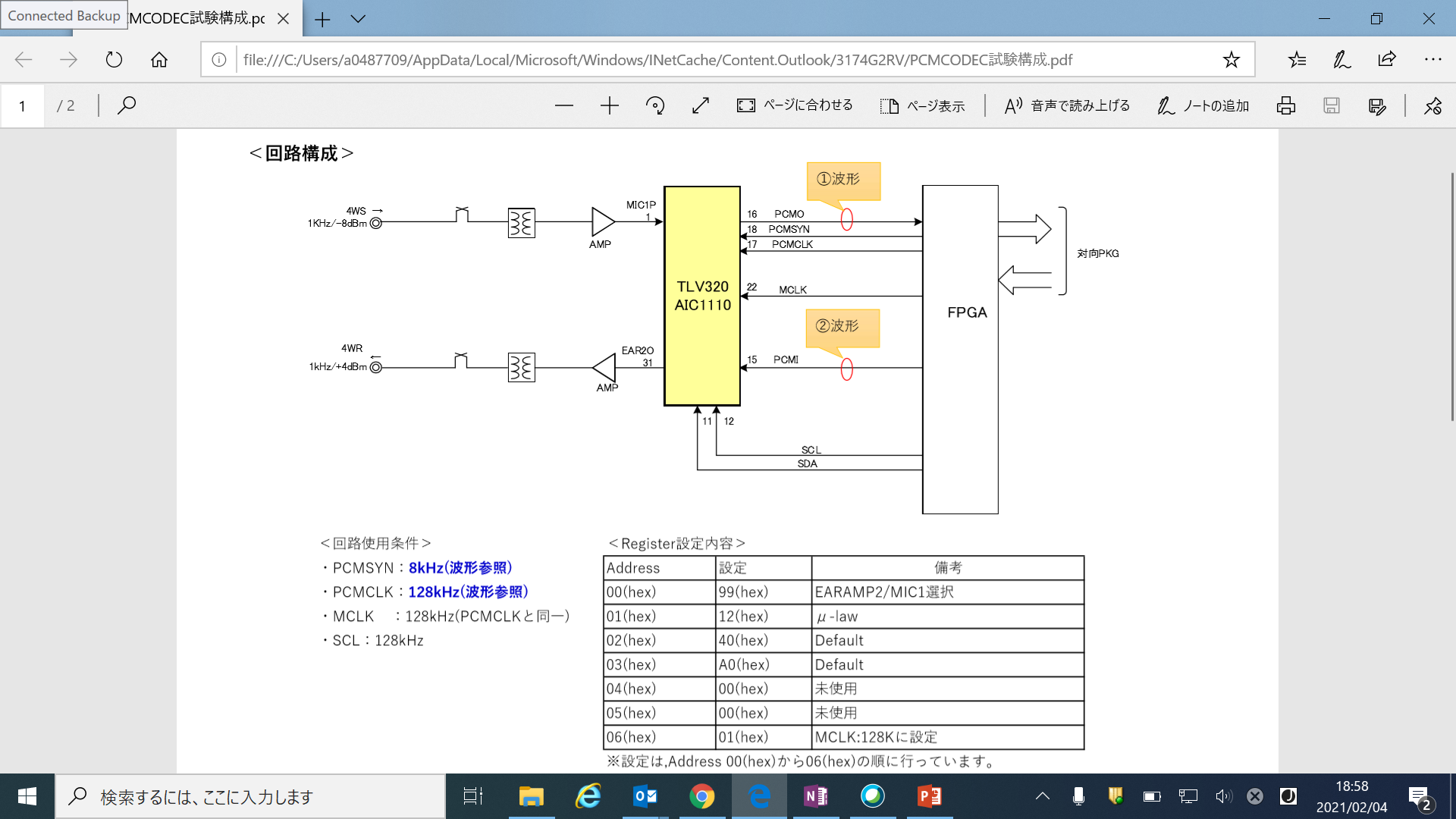 Waveform
Oncoming PKG
Waveform
<Register Settings>
Notes
Settings
(See next slide)
(See next slide)
EAEAMP2/MIC1 selected
(Same with PCMCLK)
Unused
Unused
Set to MCLK:128K
*Settings are done in Address 00(hex) to 06(hex) order.
Waveform: PCMI
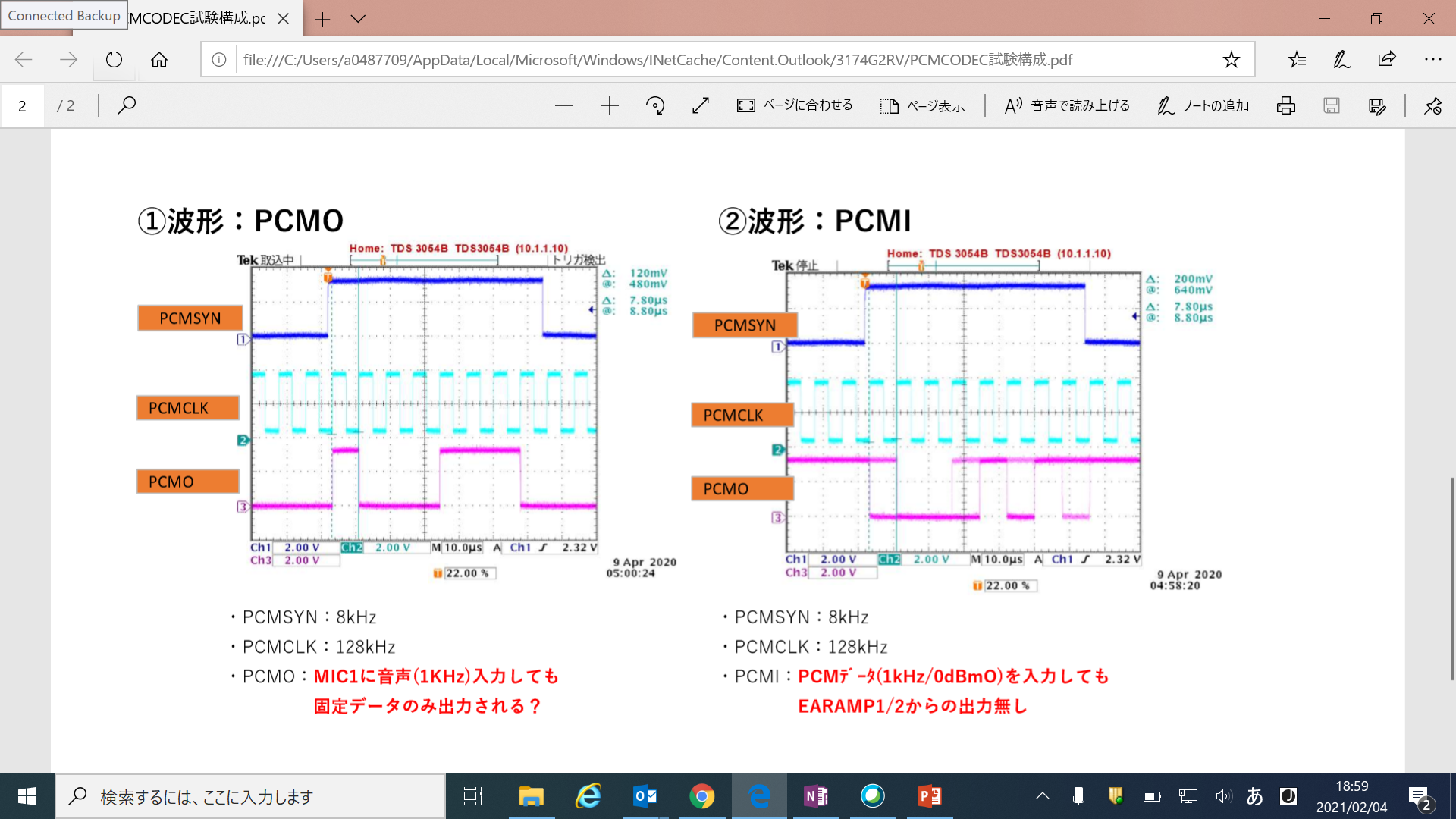 Waveform: PCMO
Even if audio (1kHz) is input to MIC1, only fixed data is output.
No output from EARAMP1 / 2
even if PCM data (1kHz / 0dBmO) is input